Let’s shut down the Internet
Henning Schulzrinne
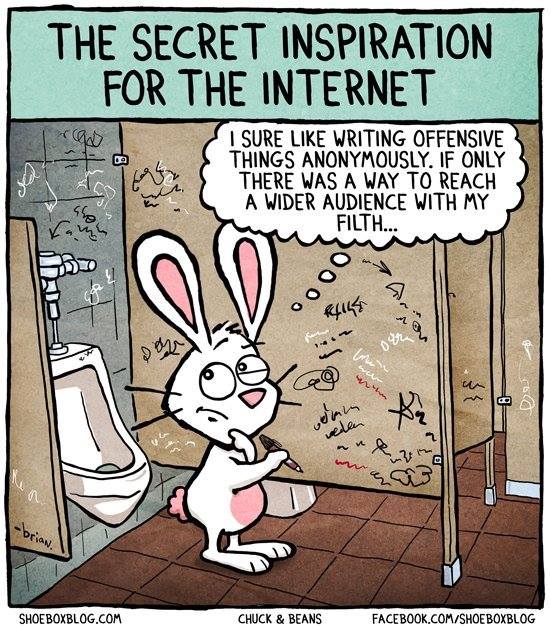 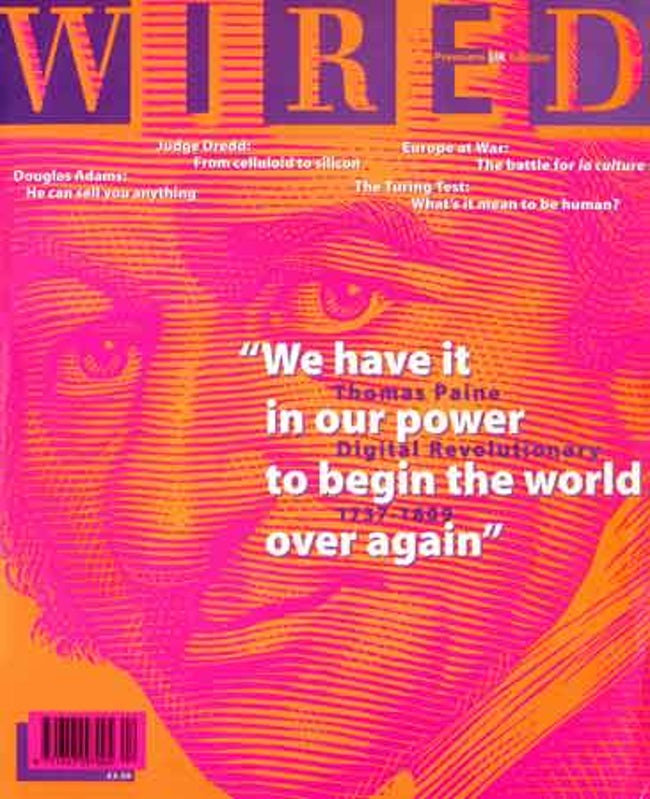 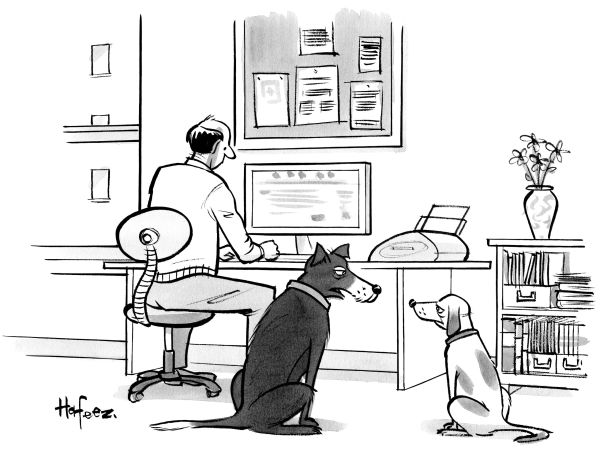 “Remember when, on the Internet, nobody knew who you were?”
NetSys 2017
4
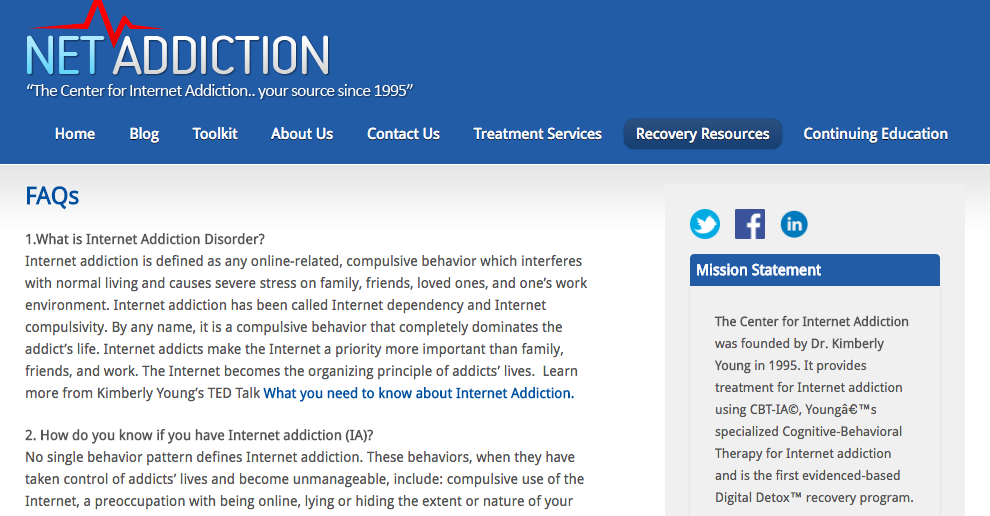 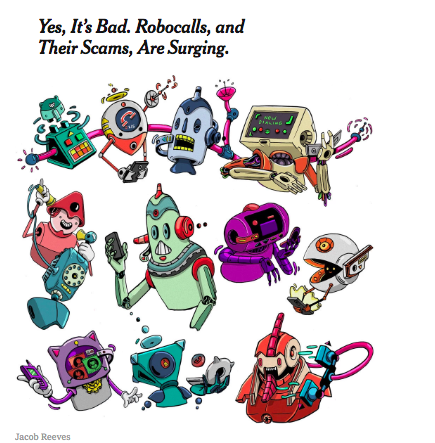 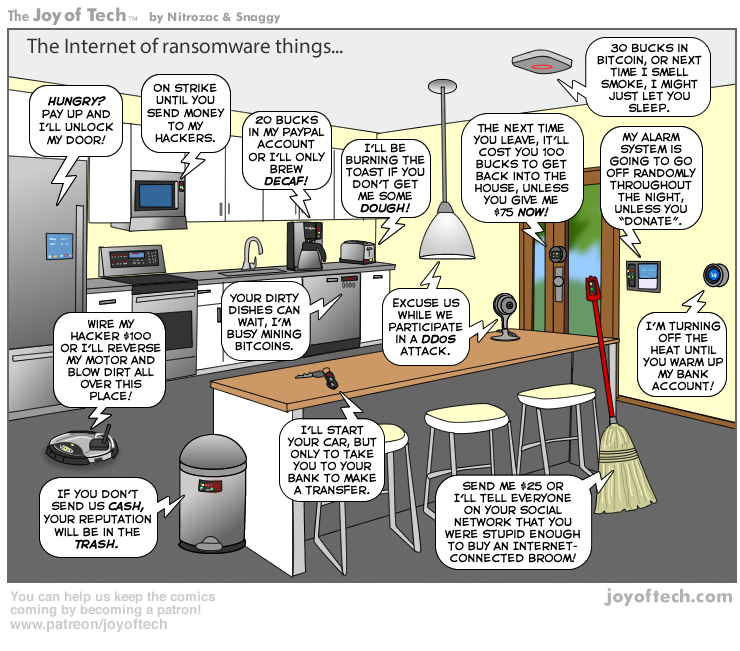 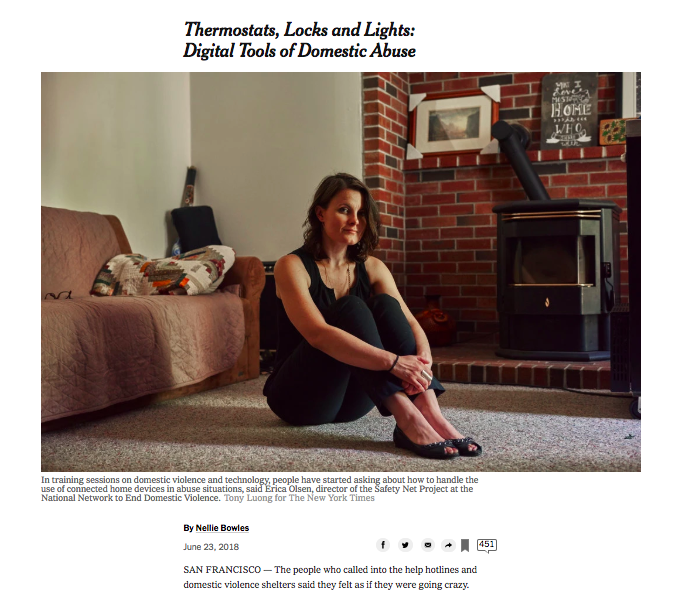 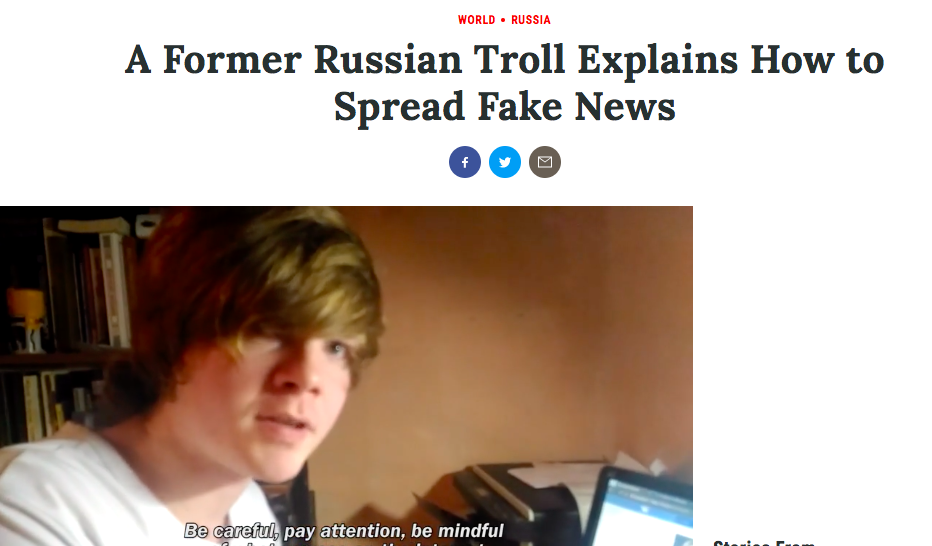 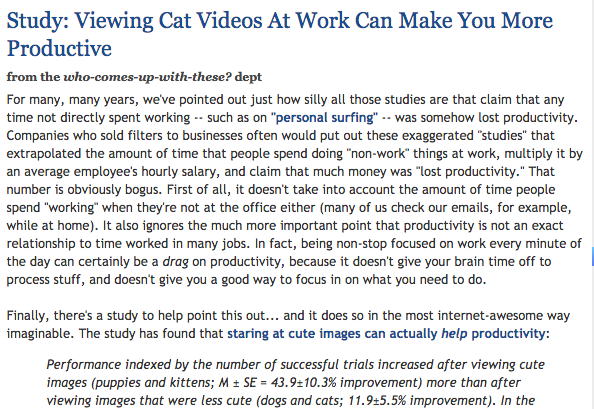 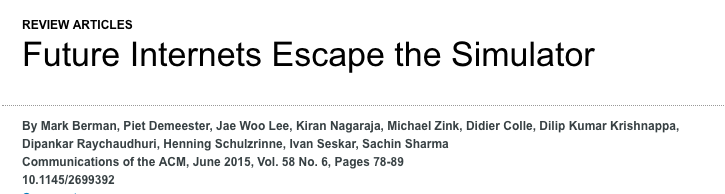 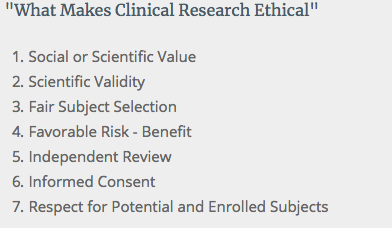 Content-Centric Networks
CON = Content-Only Networks
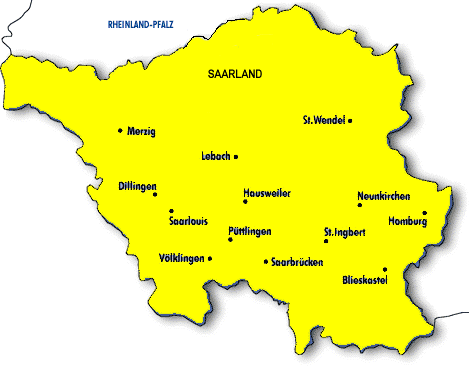 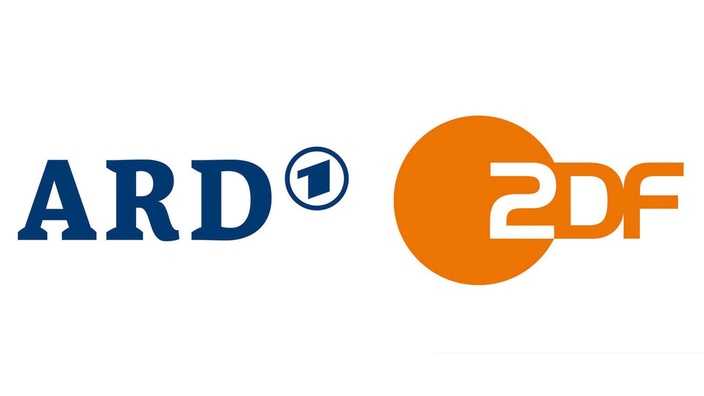 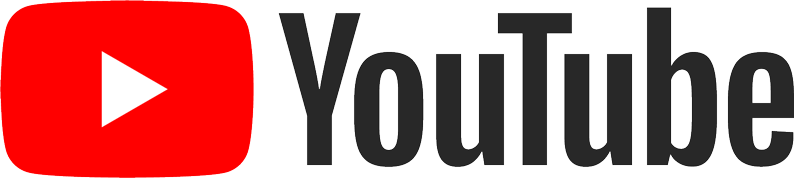 hyper-scalar
data center
hyper-scalar
data center
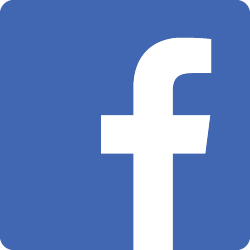 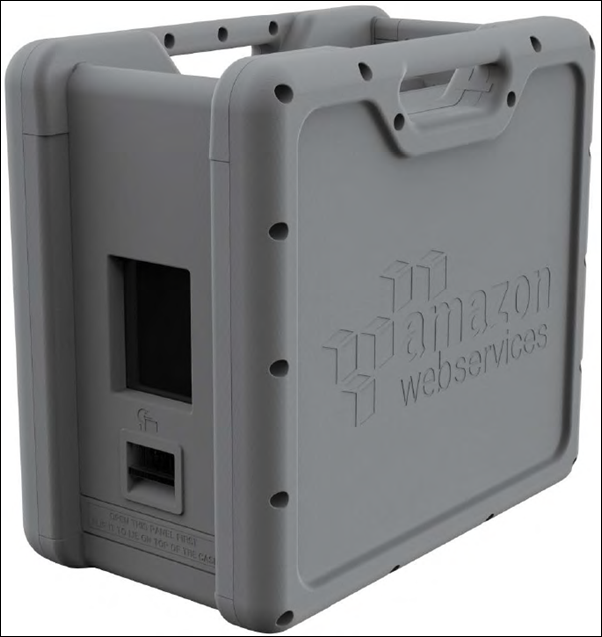 80 TB
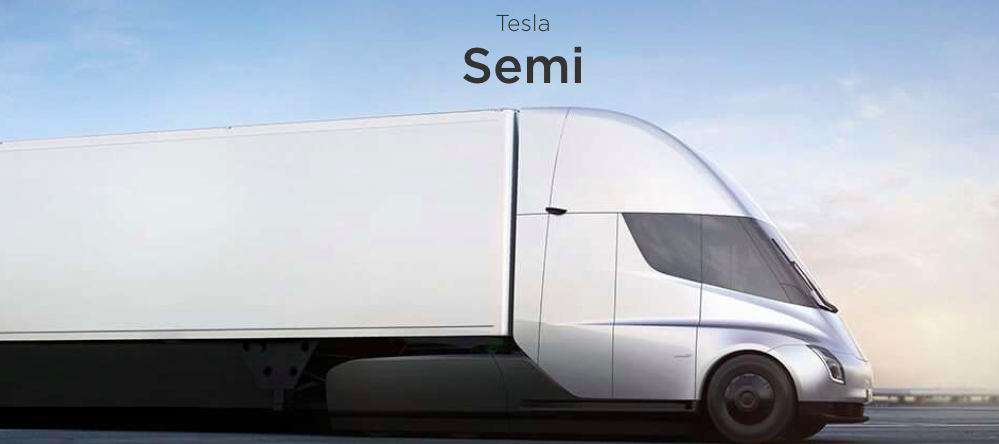 cargo delivery network